Structural balance
Positive and negative relationships
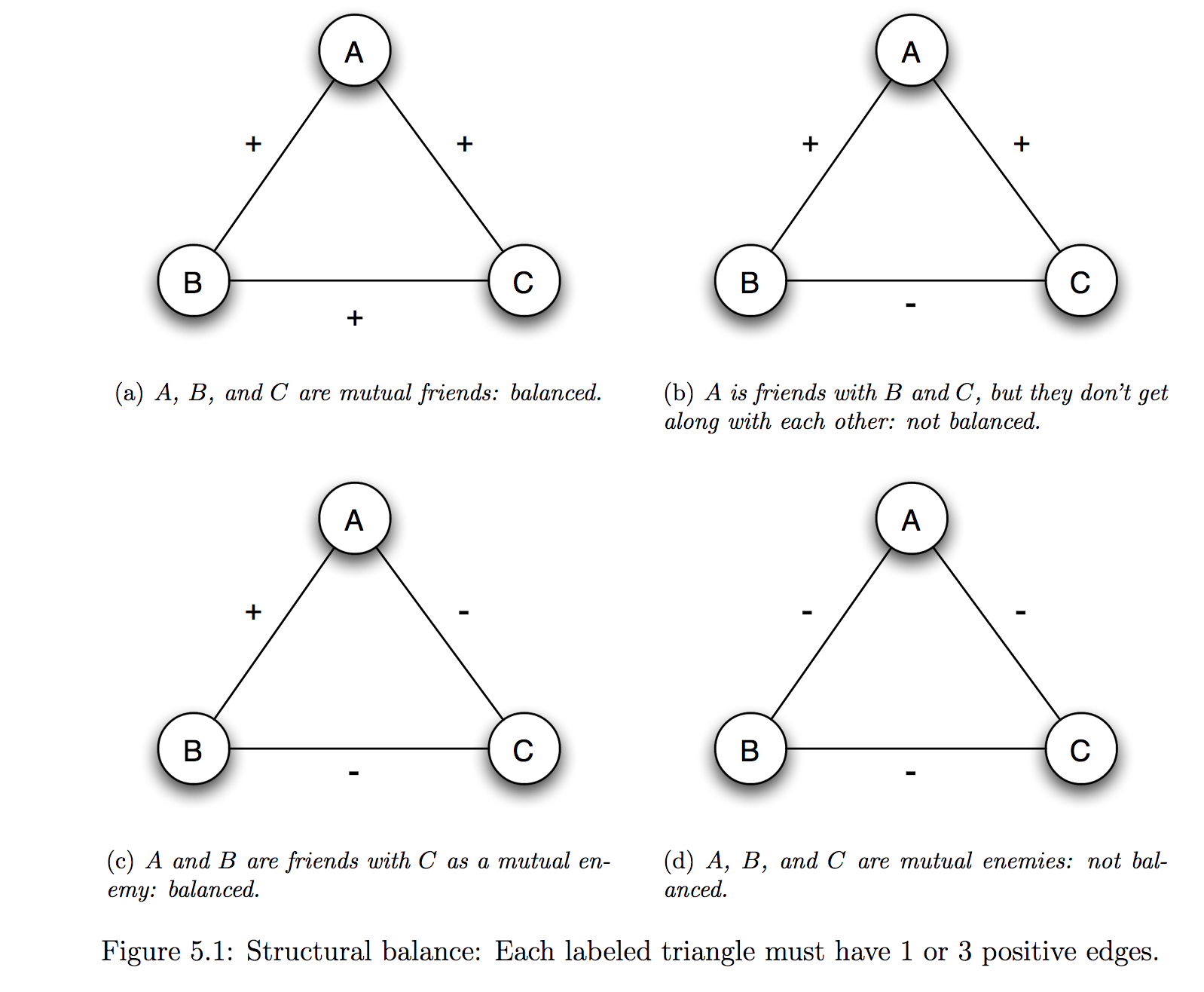 (a), (c) are balanced
Balanced complete graph
Specifically, we say that a labeled complete graph is balancedif every one of its triangles is balanced — that is, if it obeys Structural Balance Property: For every set of three nodes, either all three edges are labeled +, or exactly one edge is labeled +
Balance Theorem
If a labeled complete graph is balanced, then either all pairs of nodes are friends, or else the nodes can be divided into two groups X and Y such that every pair of nodes in X like each other, every pair of nodes in Y like each other, and everyone in X hates everyone in Y